Sustainable Schools
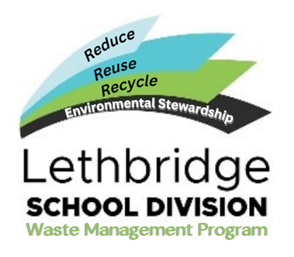 Best Practices Guide
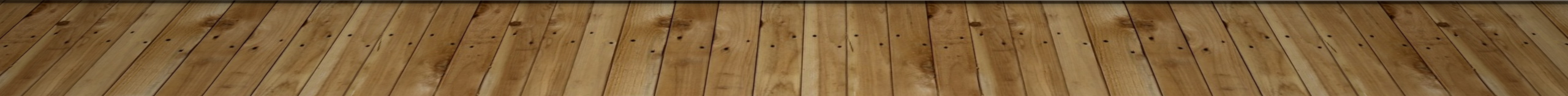 Why have a waste management program?
Who is responsible for the waste management program?
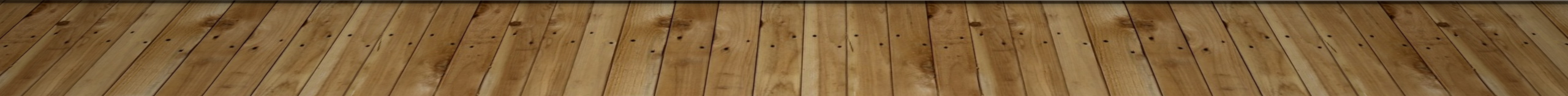 How do we build a culture of waste management?
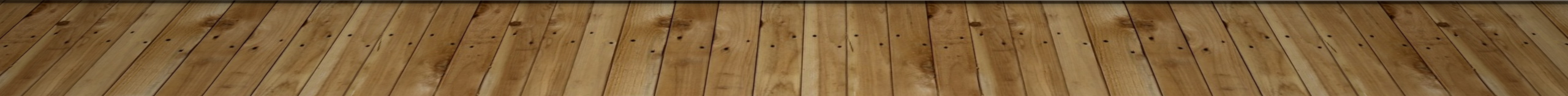 What wastes need to be managed?
The City of Lethbridge dictates the type of materials that may be considered waste, recyclable, or organics.  Lethbridge School Divisions will follow these guidelines with a few exceptions. A bin system will be used to assist with the sorting of materials.
Recyclables: Blue bin – paper, cardboard, hard plastics, metal cans, newspaper, etc.
Organics: Green bin – “table scraps”, plants, leaves, food soiled paper products, shredded paper, etc.
Refundable: Grey bin – juice boxes, pop cans, milk containers, etc.
Waste: Black bin – plastic bags, Styrofoam, mixed product packaging and items that don’t fit the other categories.
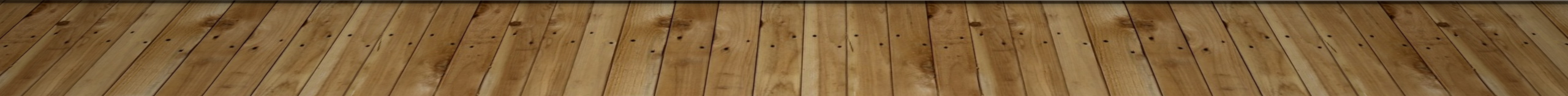 Recycling  (blue bin)
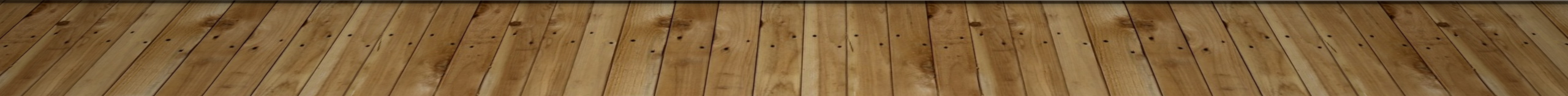 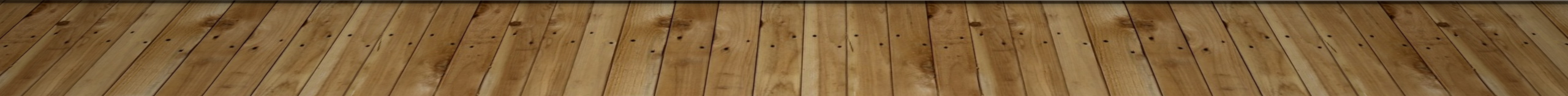 Organics (green bin)
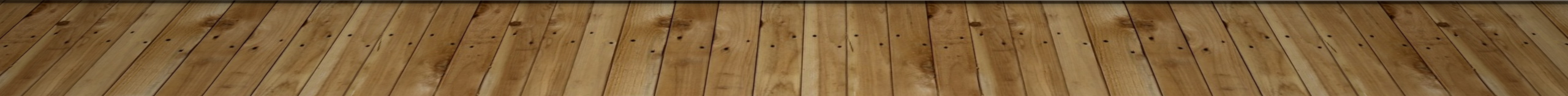 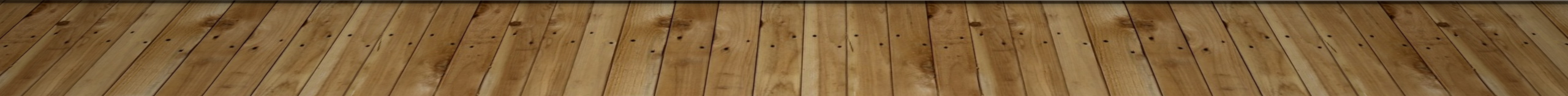 Refundables  (grey bin)
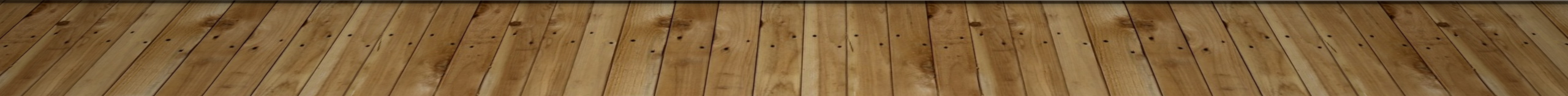 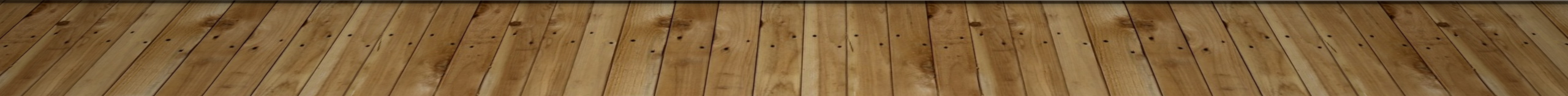 Landfill (black bin)
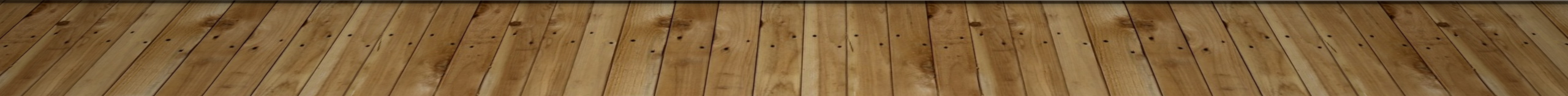 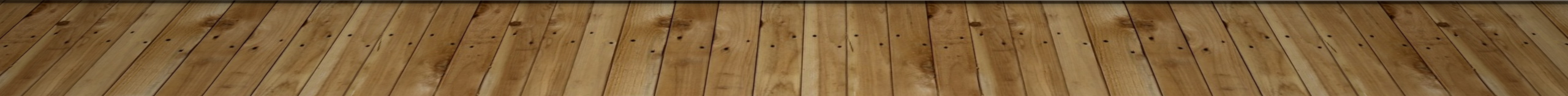 Locations of bins
Effort & consideration
Please be show some effort and consideration by seeking out and using appropriate bins. Caretakers go through refundable bins each week and it’s a nasty job when incorrect bins aren’t used!
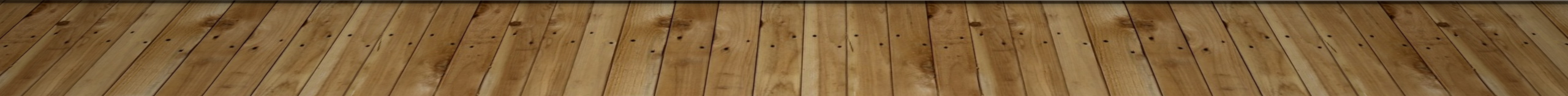